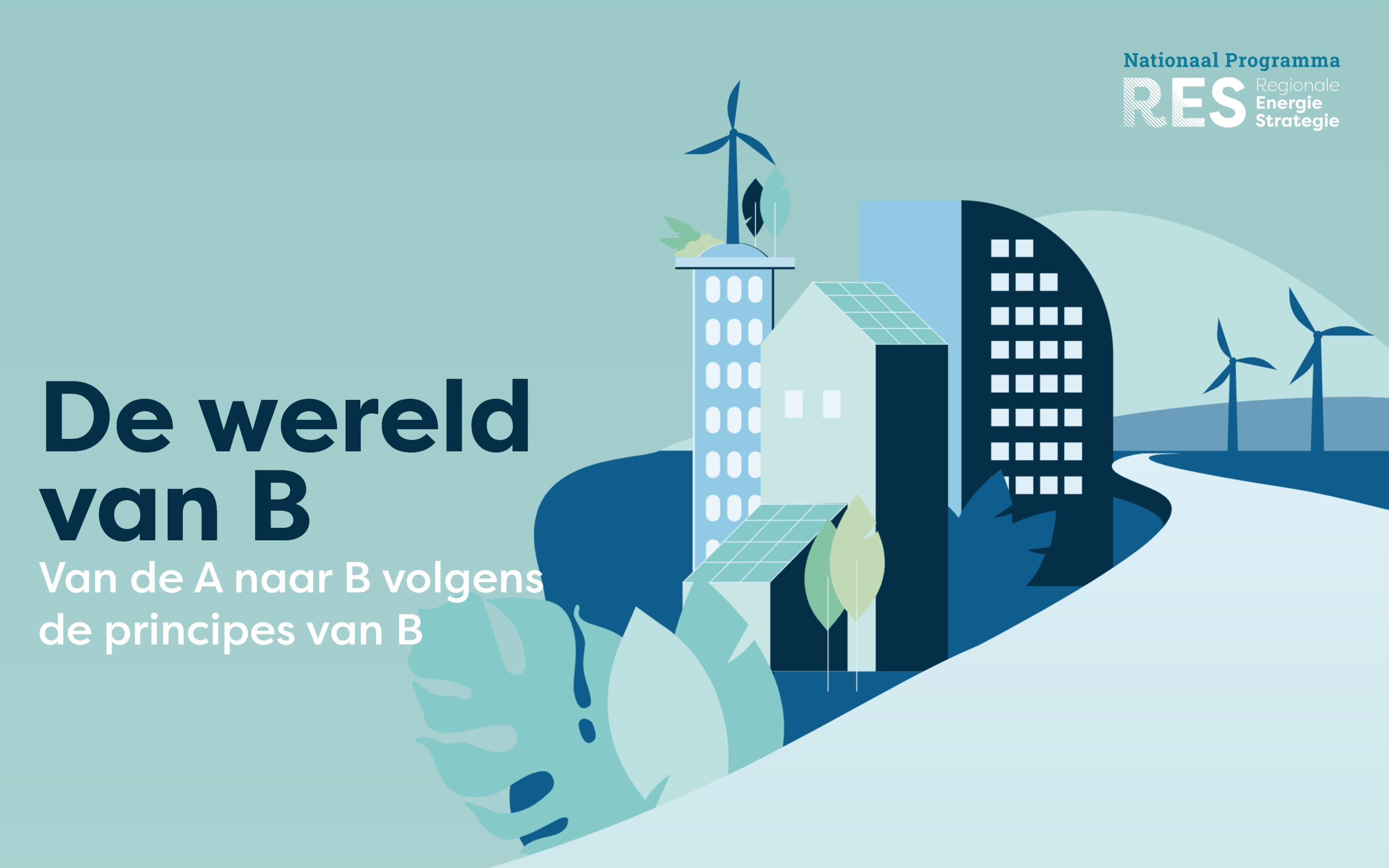 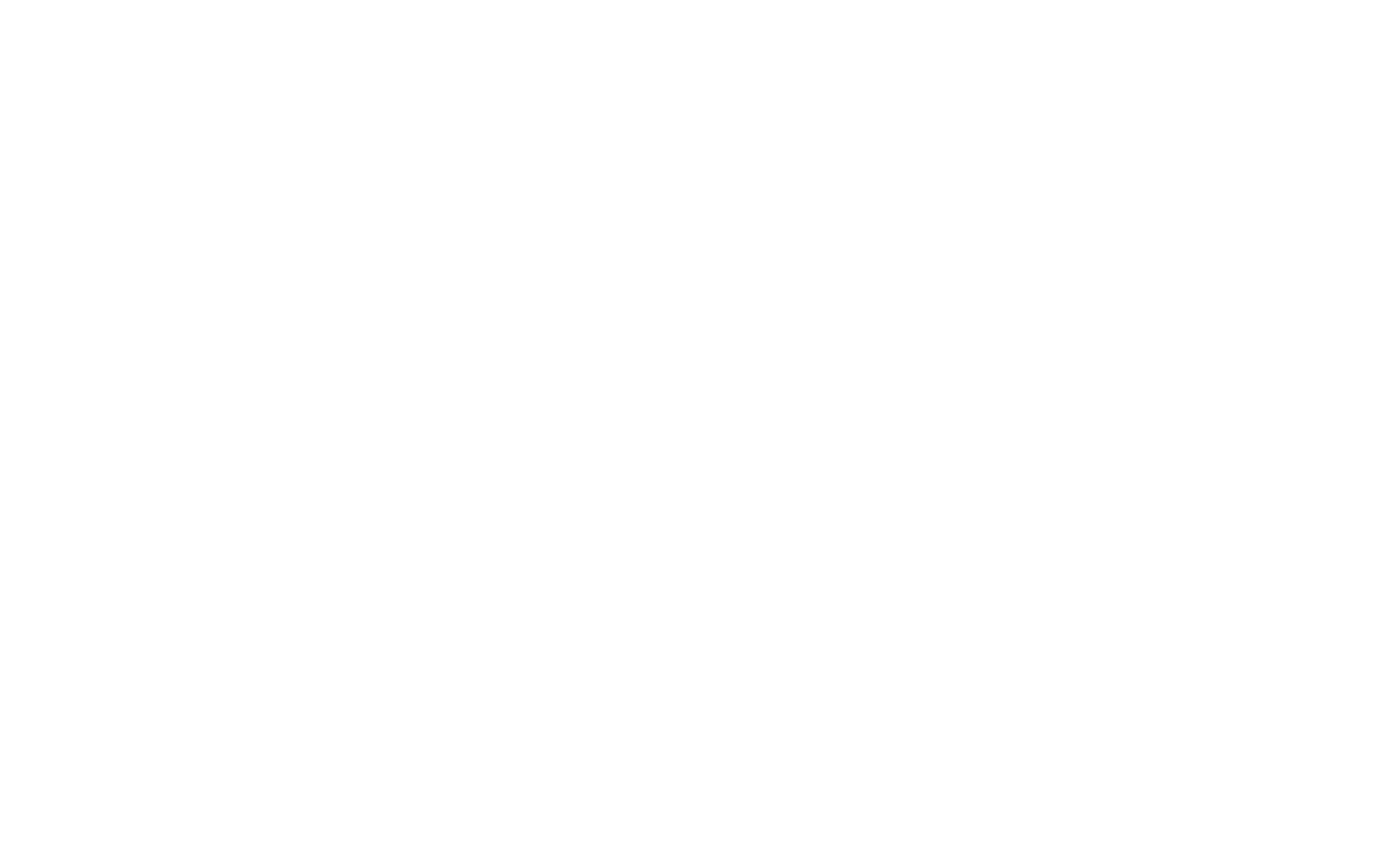 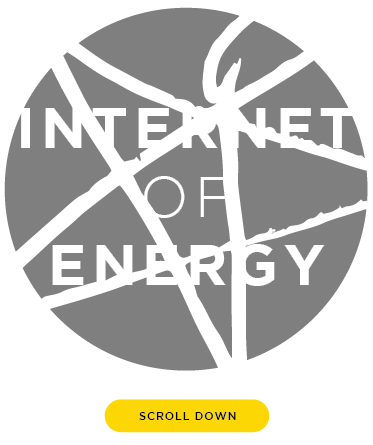 arash@unify.energy
@arashaaz
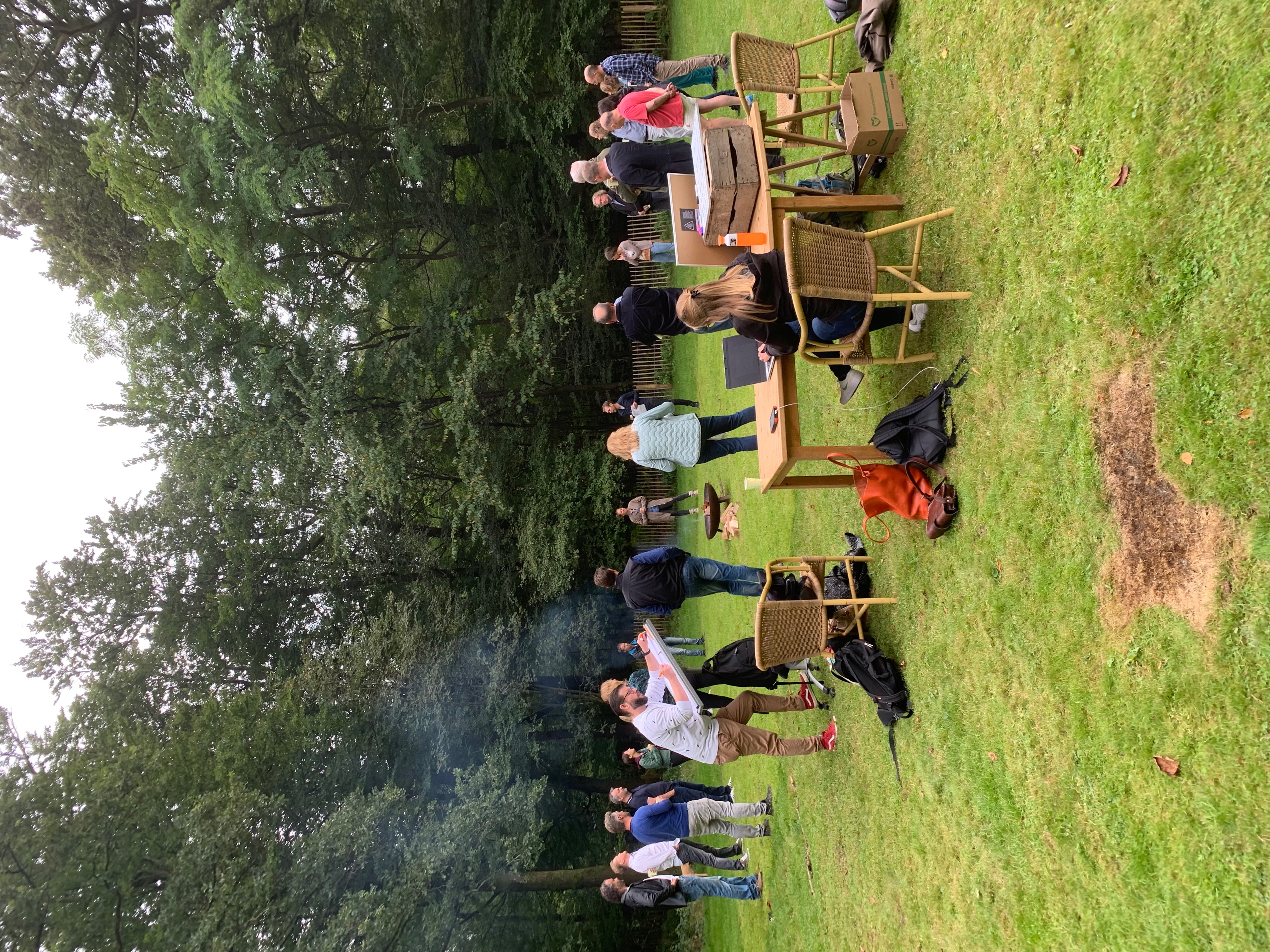 balans
generositeit
inclusiviteit
peer-to-peer
verantwoordelijkheid
eigenaarschap
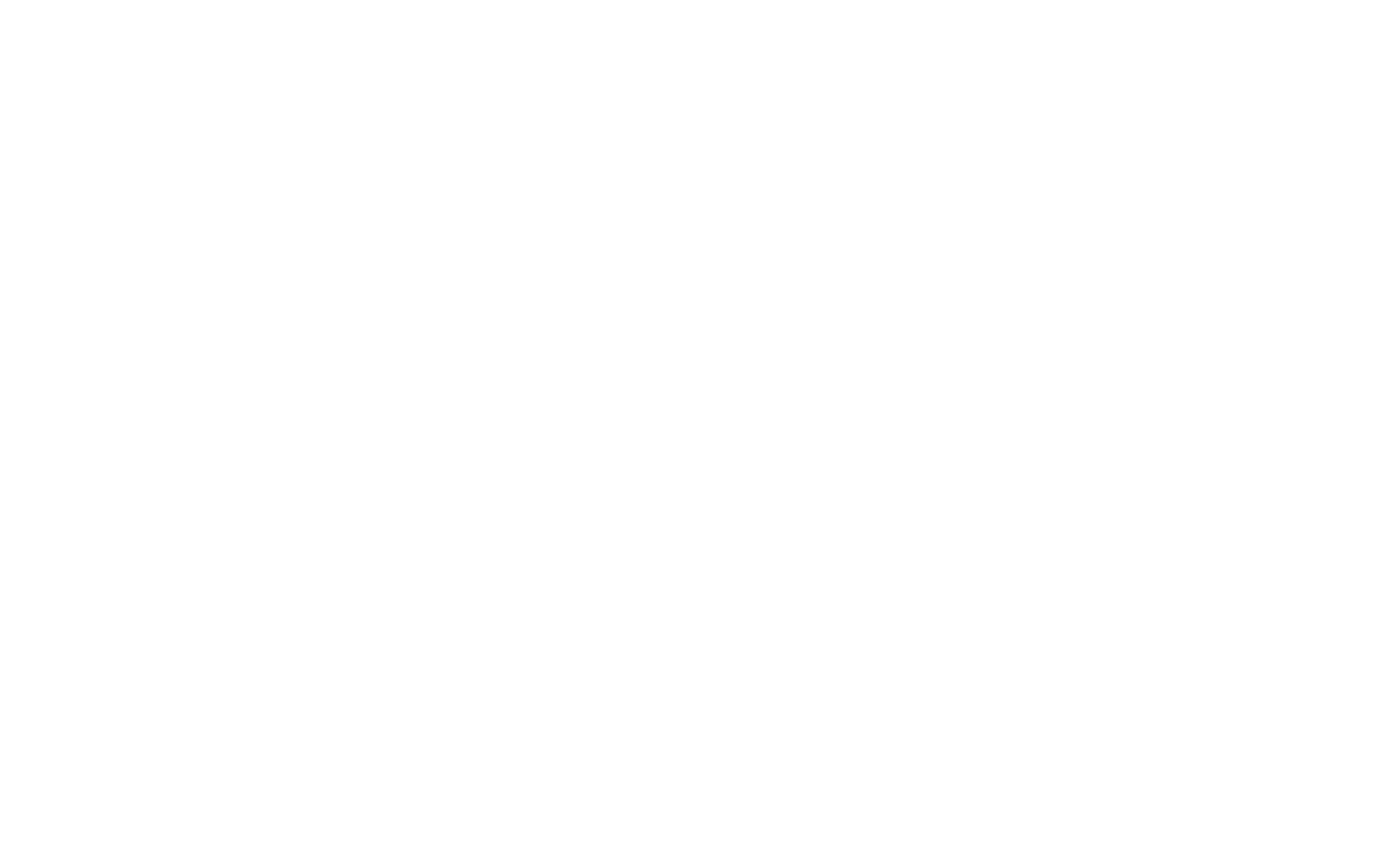 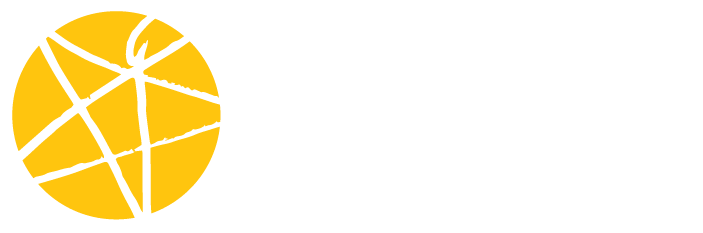 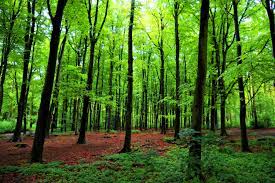 Een nieuw energiesysteem geïnspireerd door het bos?
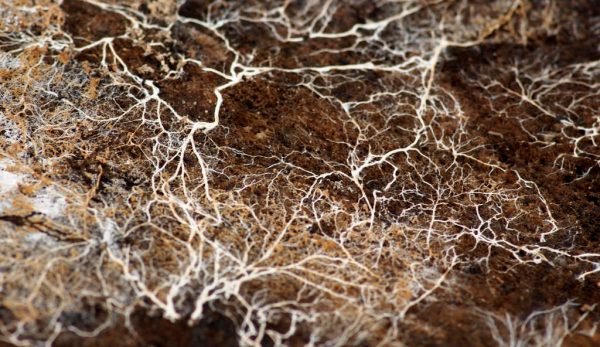 De rijkdom in de bodem maakt het hele systeem mogelijk
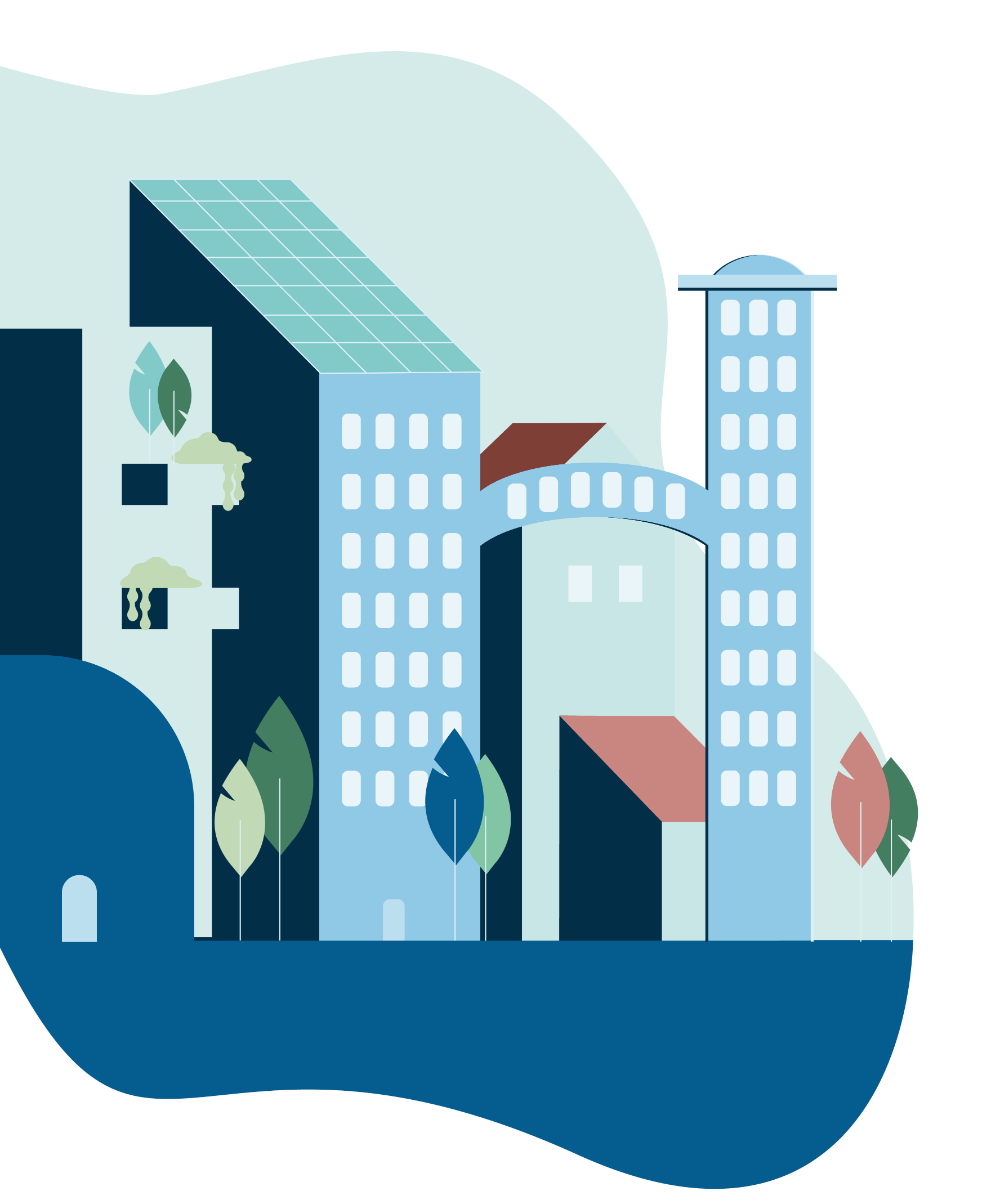 Wat is de essentie van de energietransitie?
Energietransitie: 4 transities tegelijk
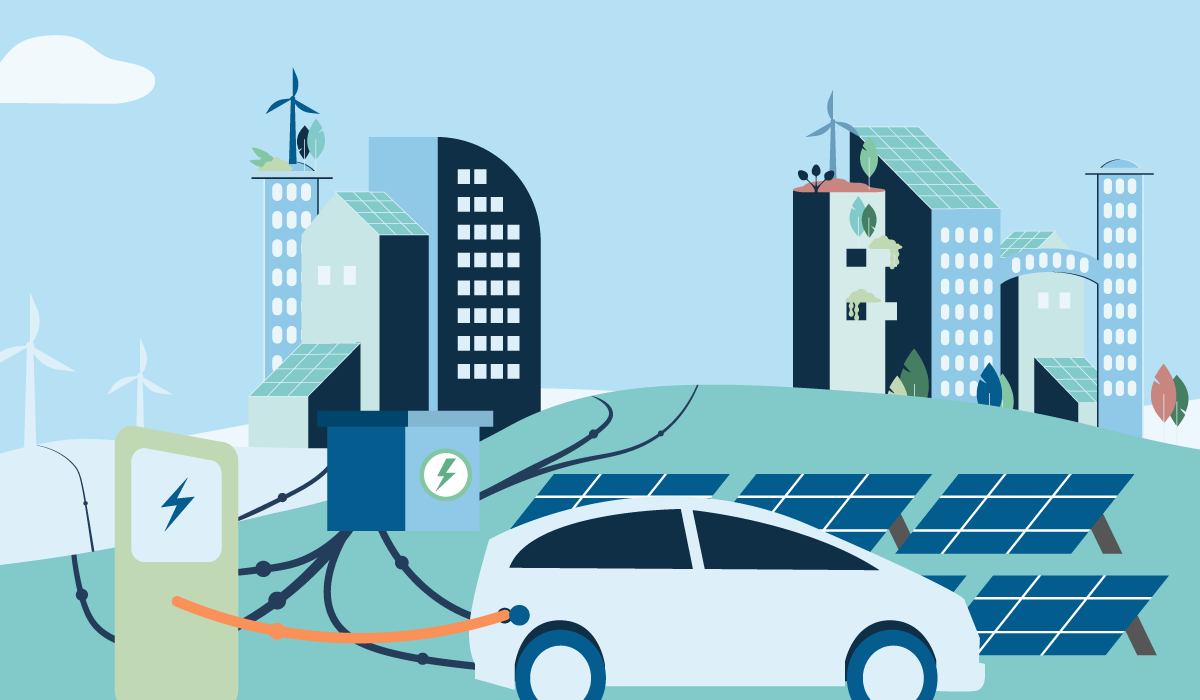 Een technologische transitie
Decarbonisatie
Decentralisering
Hernieuwbare energie op afroep
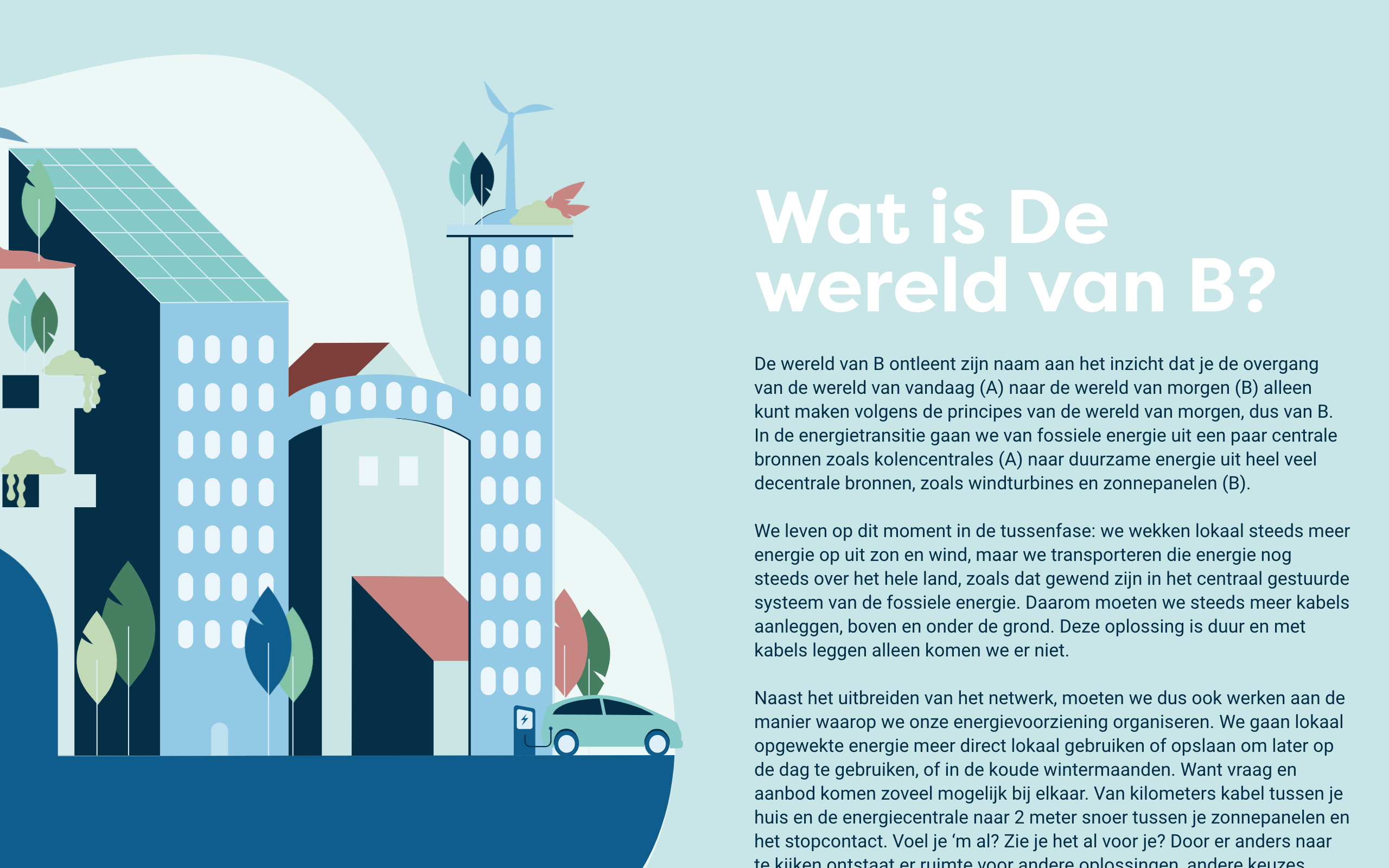 Een economische transitie
Van volume naar waarde
Energie is niet langer een commodity
Lokale prijsvorming en investeren op maat
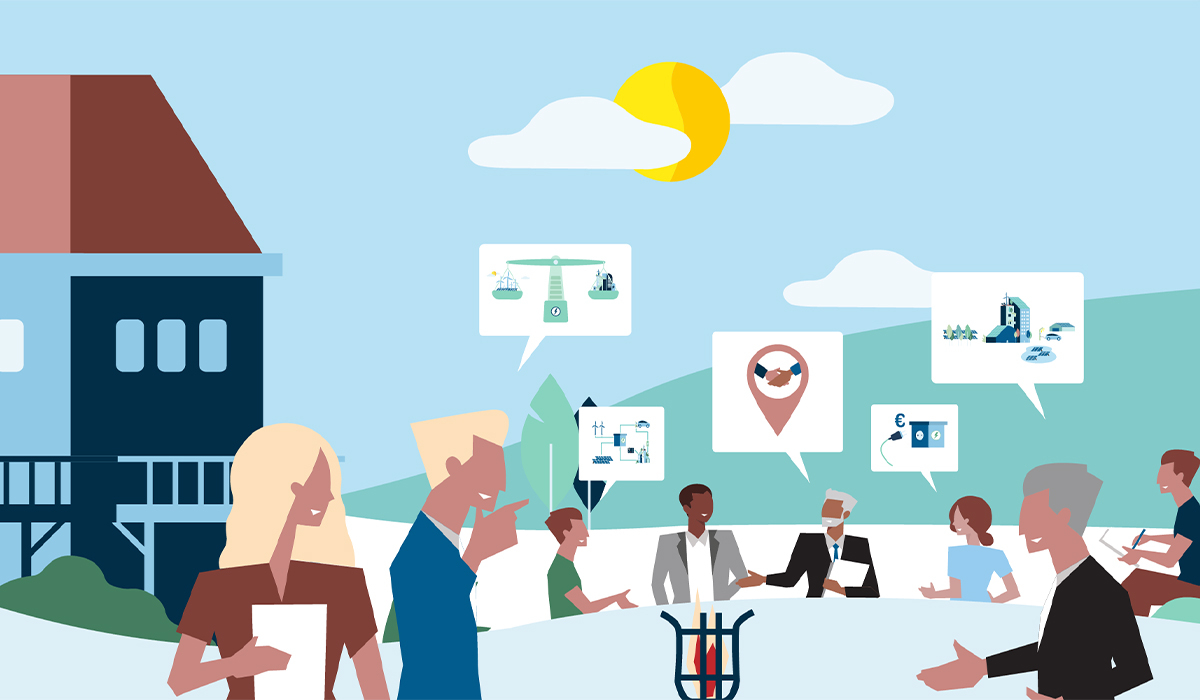 Een maatschappelijke transitie
Democratisering
Lokaal eigenaarschap
Power to the people
Nieuwe verantwoordelijkheden
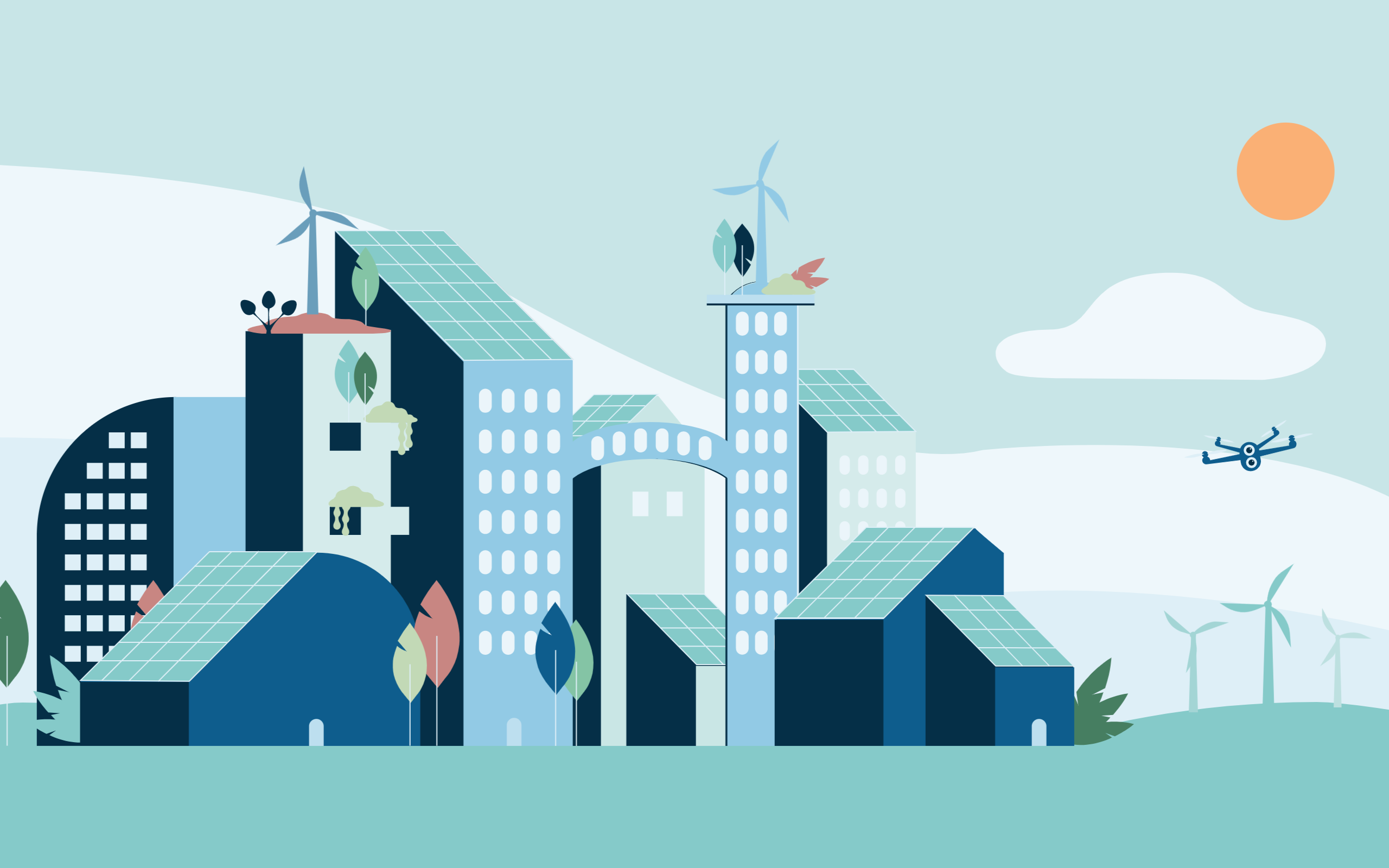 Een institutionele transitie
Nieuwe wetten en regels
Nieuwe rollen voor de overheid
Nieuw energiebelastingstelsel
een nieuwe mindset
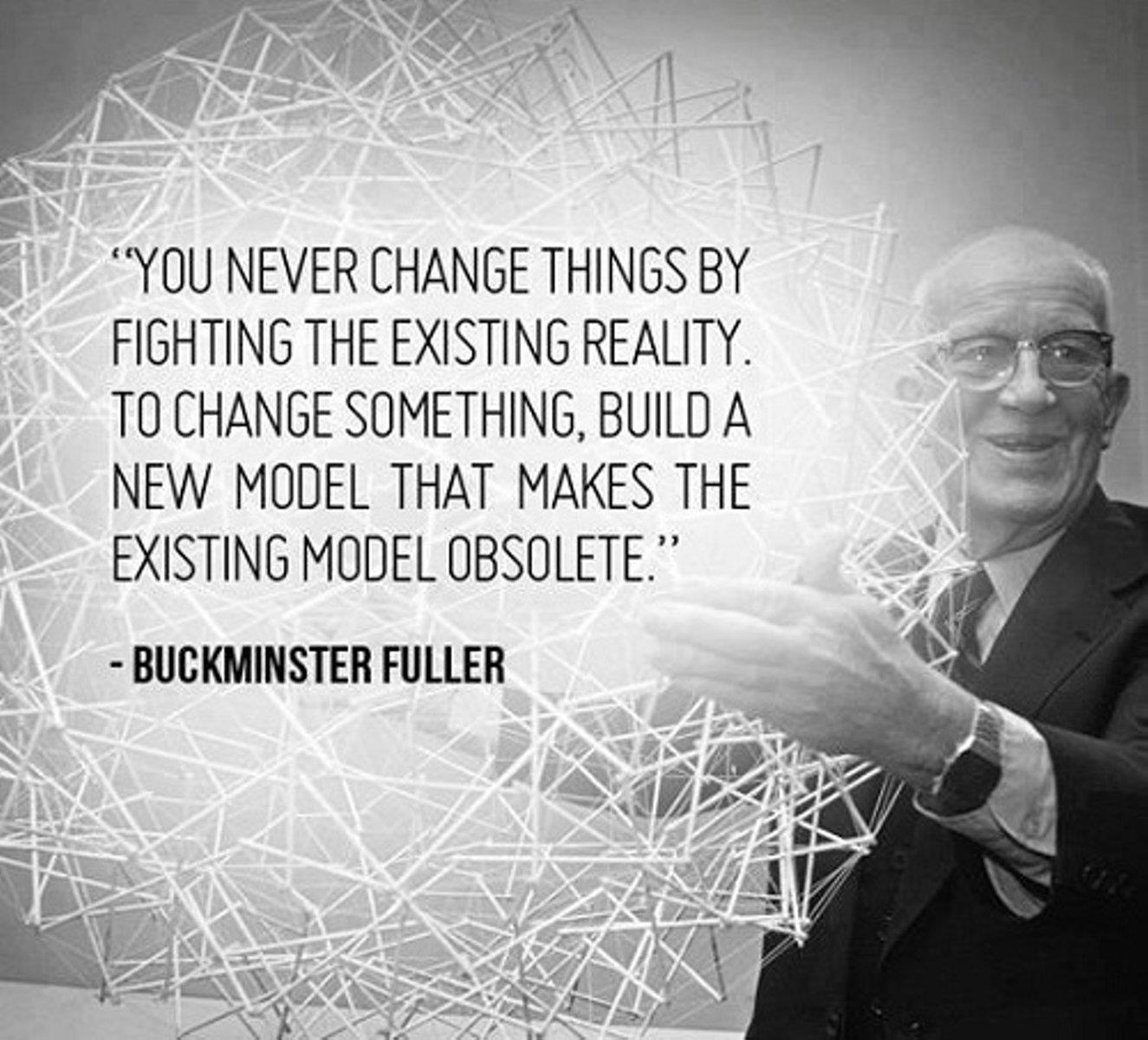 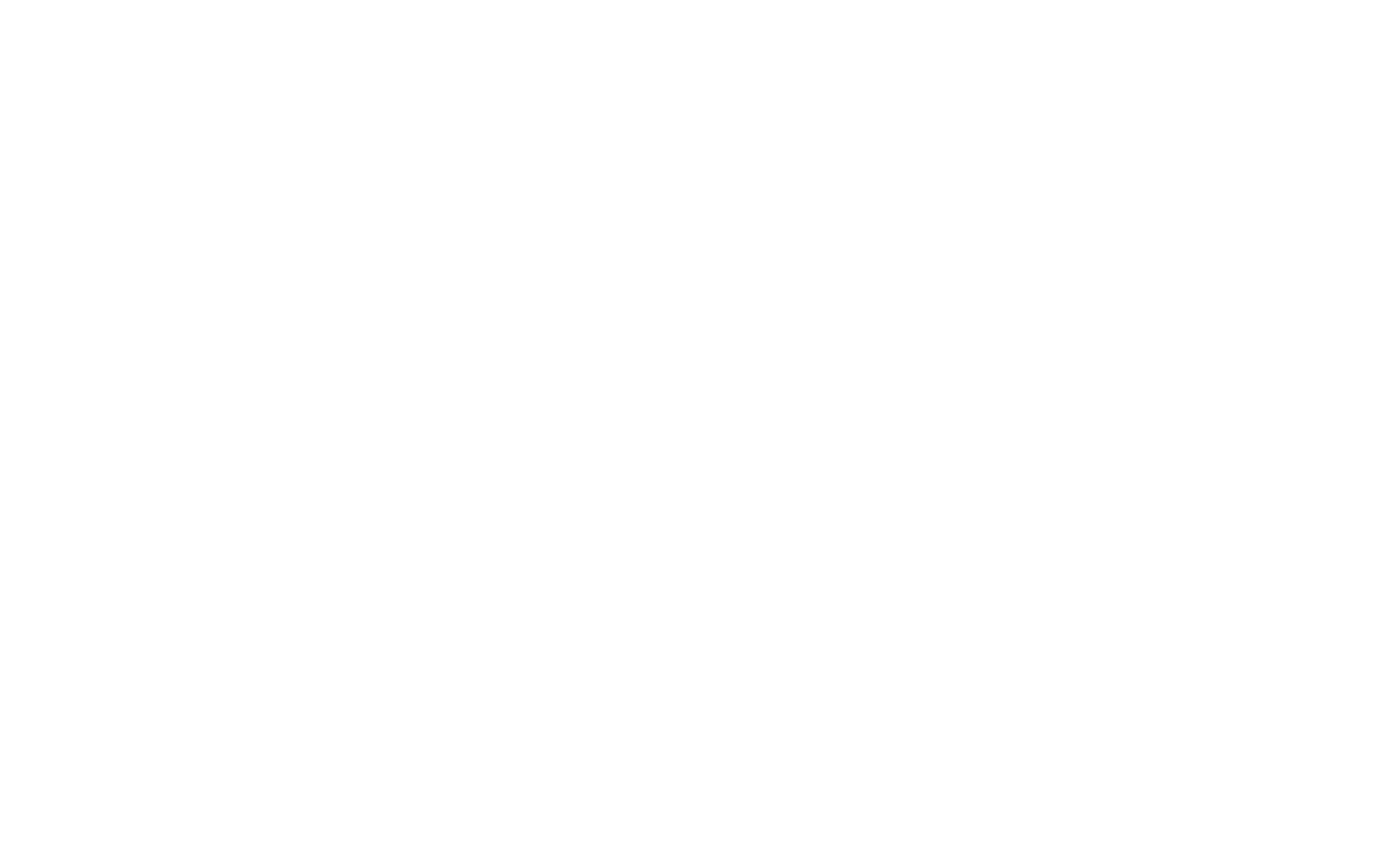 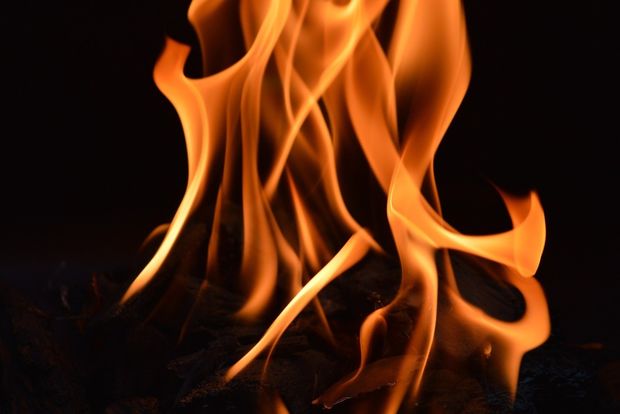 wij verbranden
500 miljoen jaar fossiele opbouw
in 500 jaar, wat betekent dat wij
1.000.000x minder fossiele energie moeten gebruiken om in balans te zijn met de aarde
uhh…
ehh…
wat is energie?
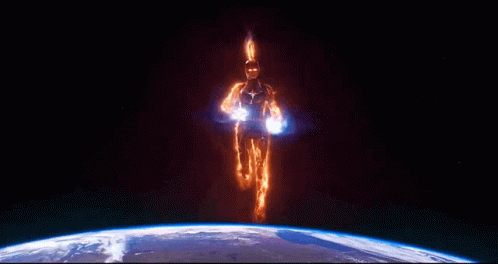 ¿que?
E=mc2?
het vermogen om arbeid te verrichten
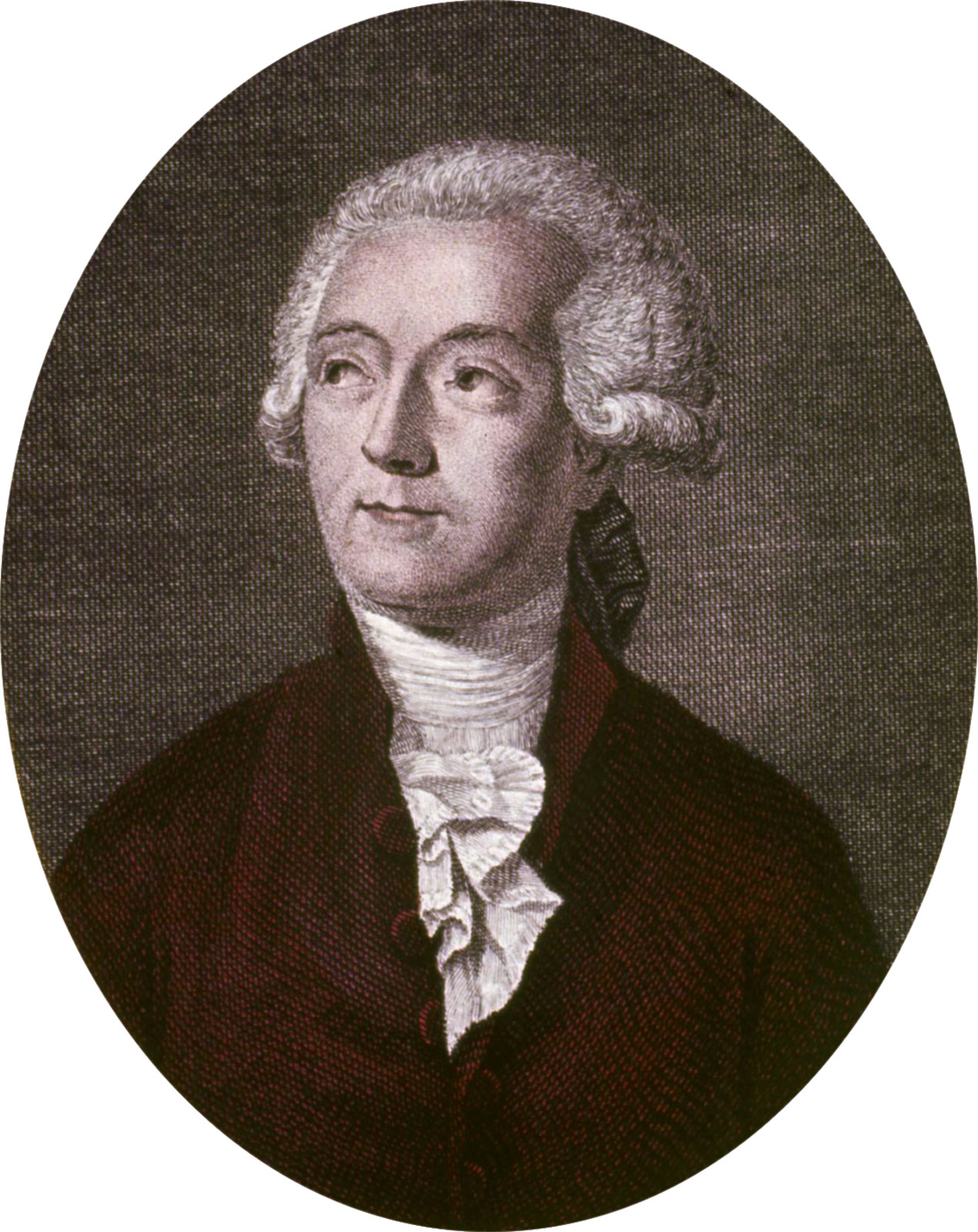 “in nature nothing is created, nothing is lost, everything is transformed”
Antoine de Lavoisier
gebruiken
aanraken
energie is de valuta van de échte economie
uitwisselen
maken
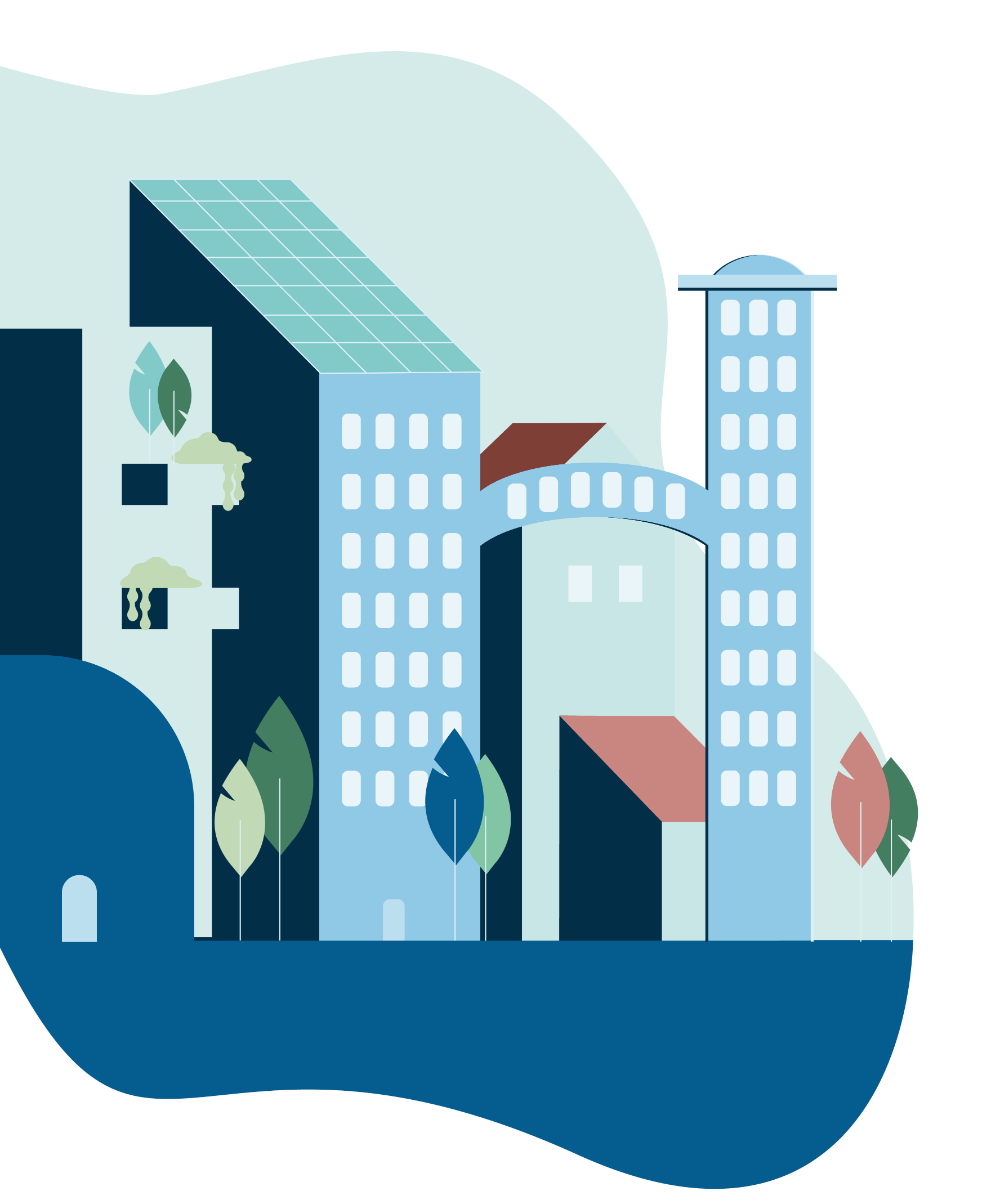 Enkele principes van de Wereld van B
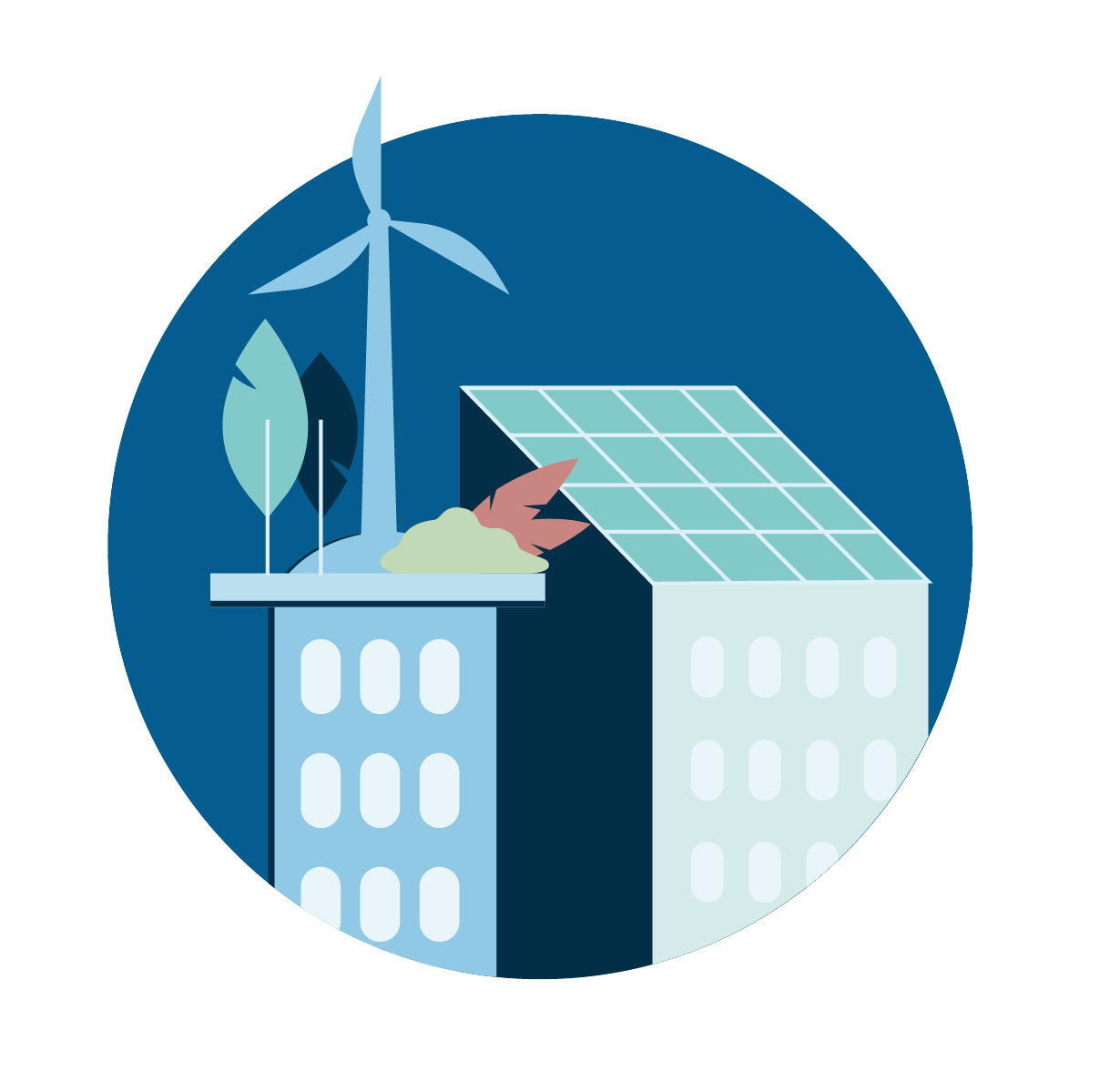 Het gaat om toegang
Van verbruik naar gebruik
‘uploaden’ én ‘downloaden’ van energie
Geen consument meer,  maar prosument
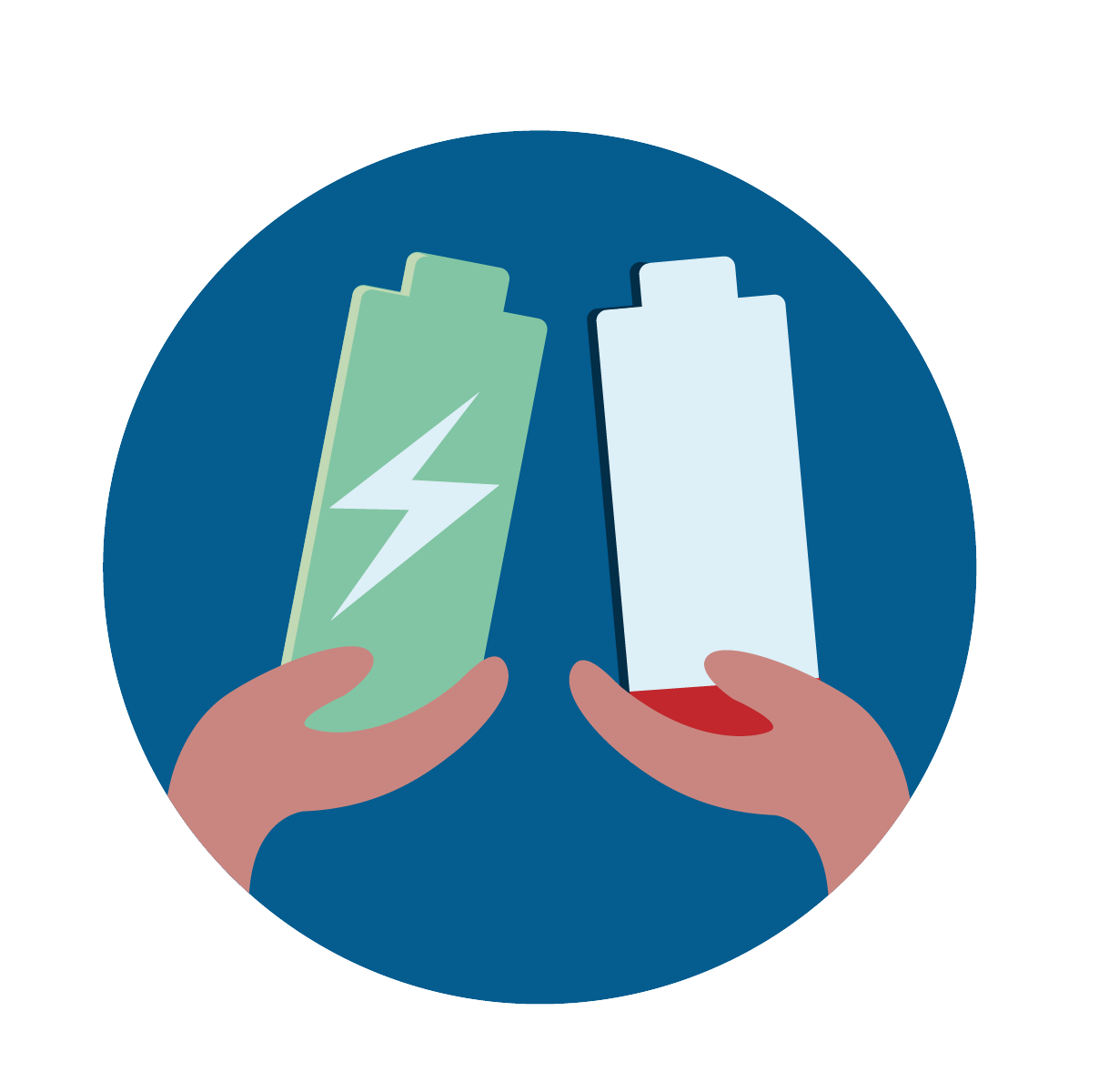 Lokaal eigenaarschap en samenwerking
Energie voor en van ons allemaal
Wij zijn allemaal verantwoordelijk voor het systeem
Hernieuwbaar is het nieuwe zeker
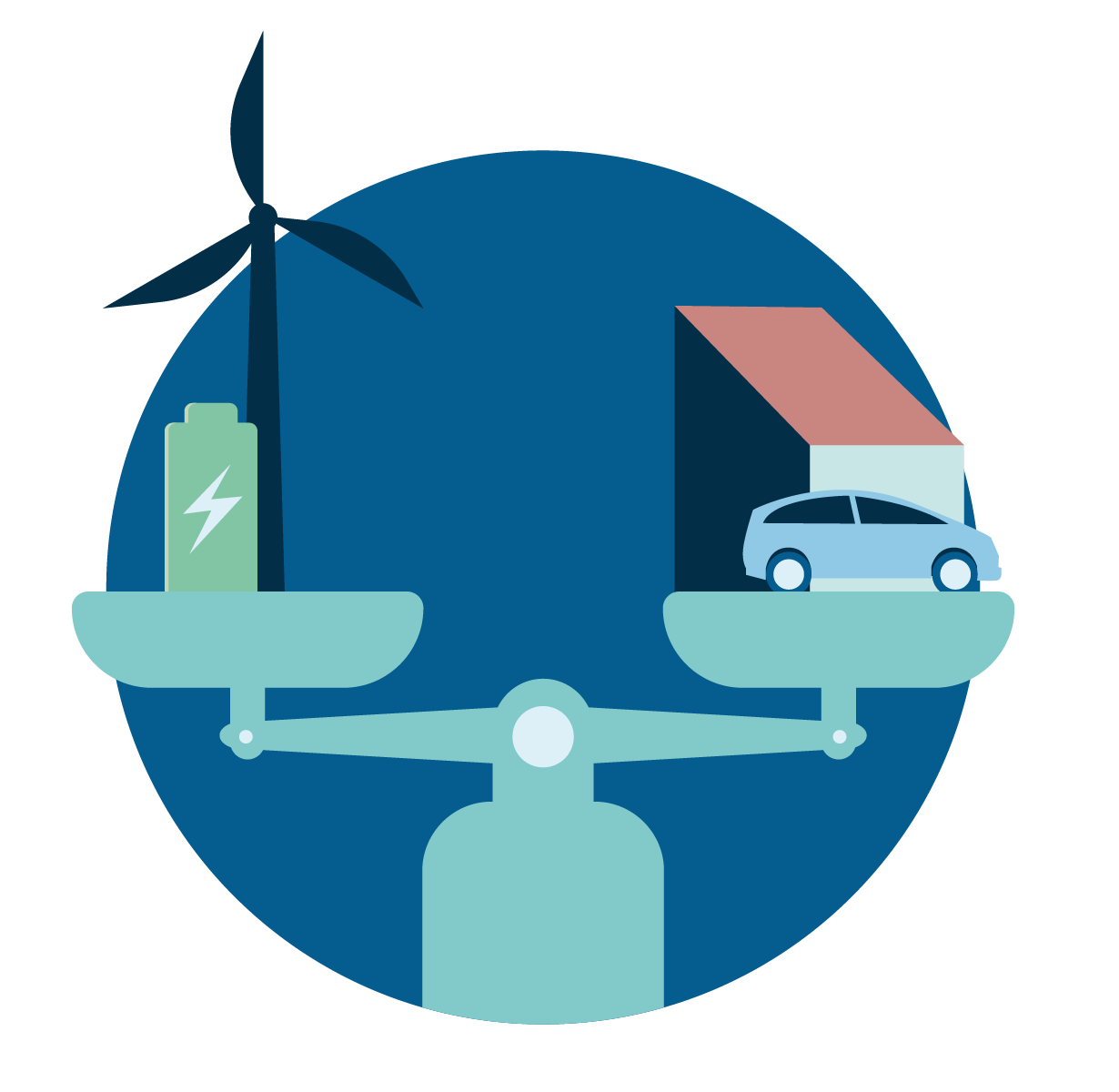 Alles neigt naar balans
In lijn met de natuur
Belonen voor balans
Herordening van de markt
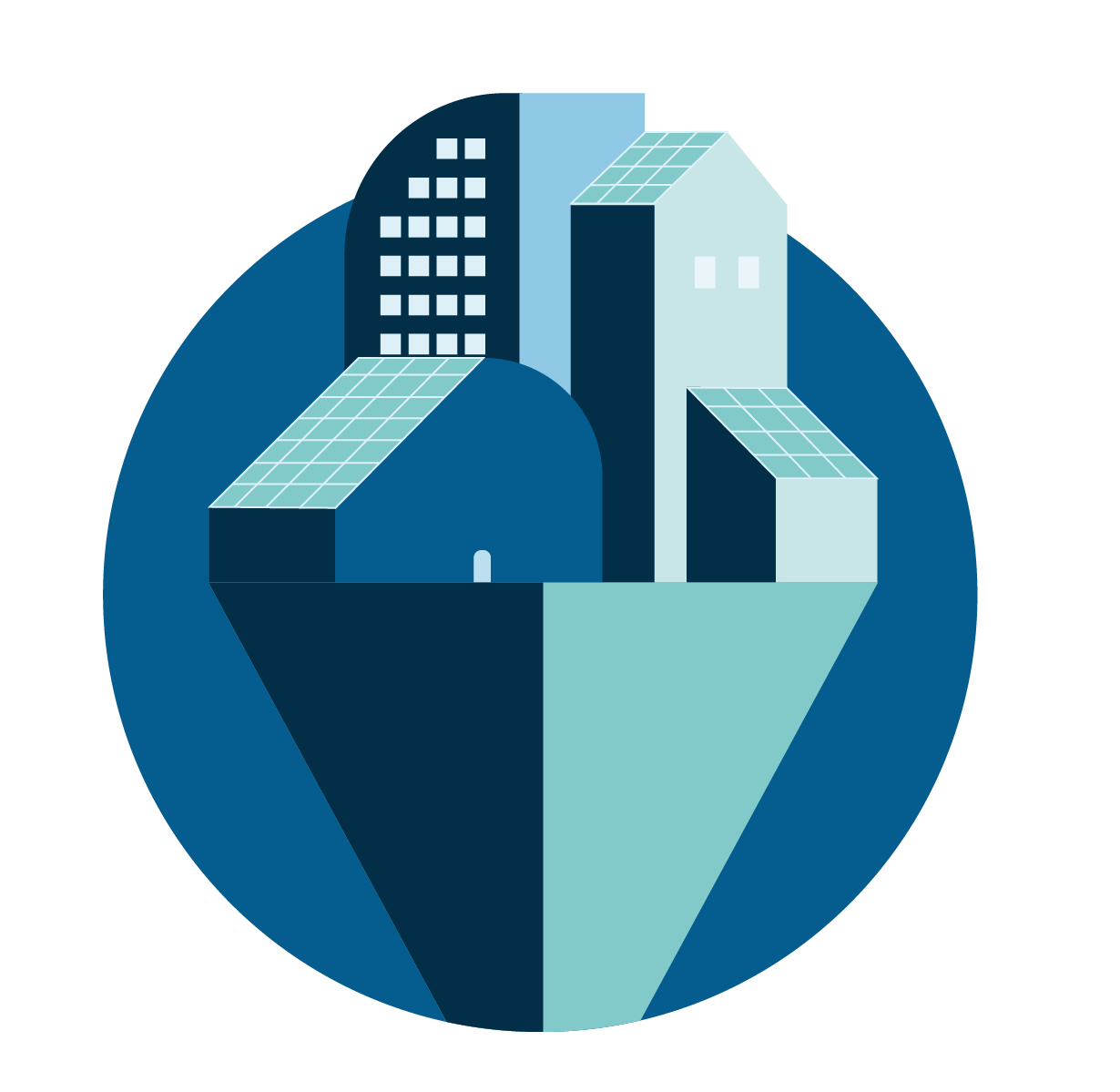 Een gedistribueerd systeem
Opwek, opslag, conversie én de bijbehorende verantwoordelijkheden  decentraliseren
Peer-to-peer energie
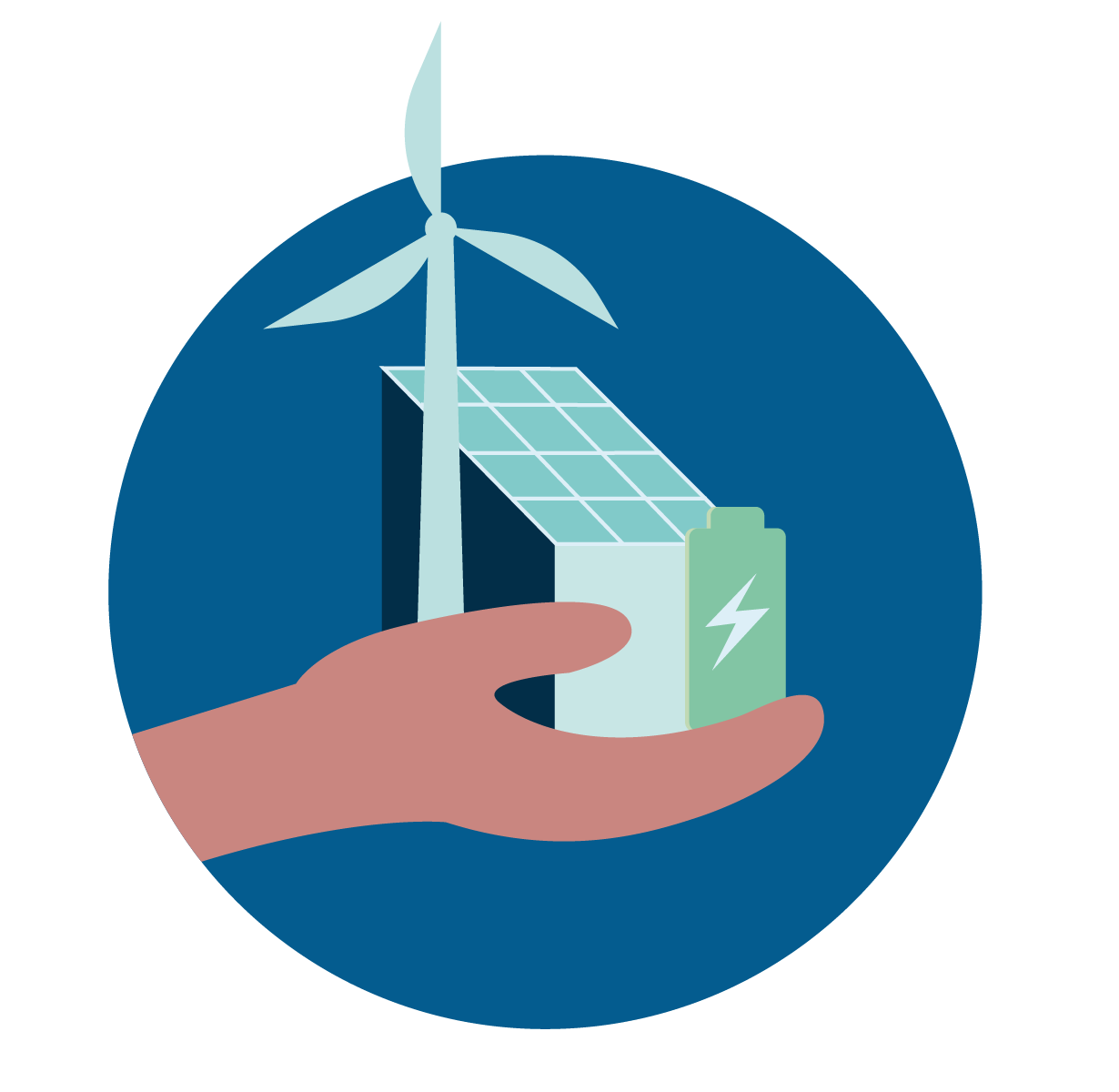 Veerkracht
Resilience by design: een “antifragiel systeem”
Veel minder afhankelijk van geopolitiek
Investeren in autonomie, in verbondenheid
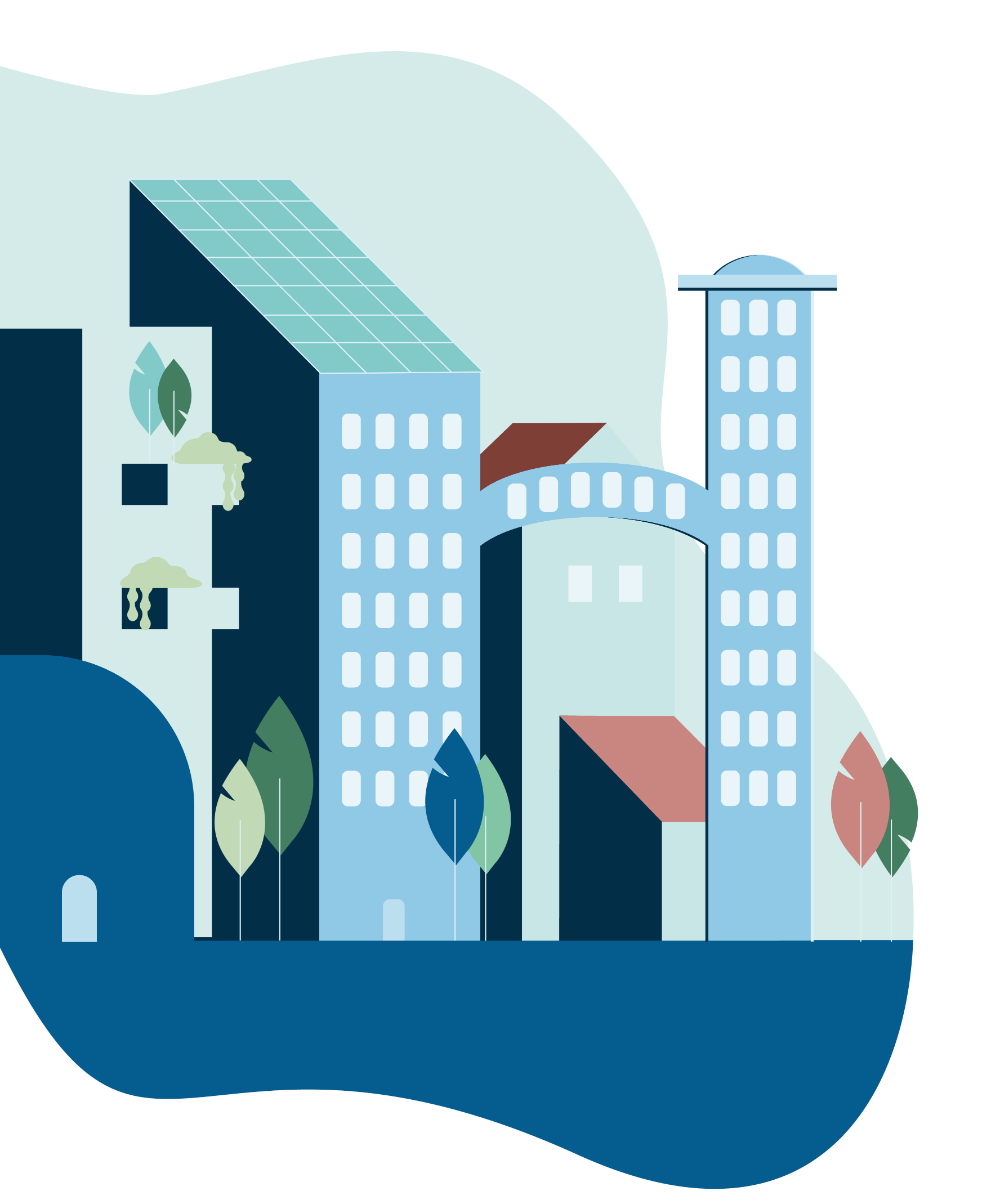 Beperkende overtuigingen om los te laten
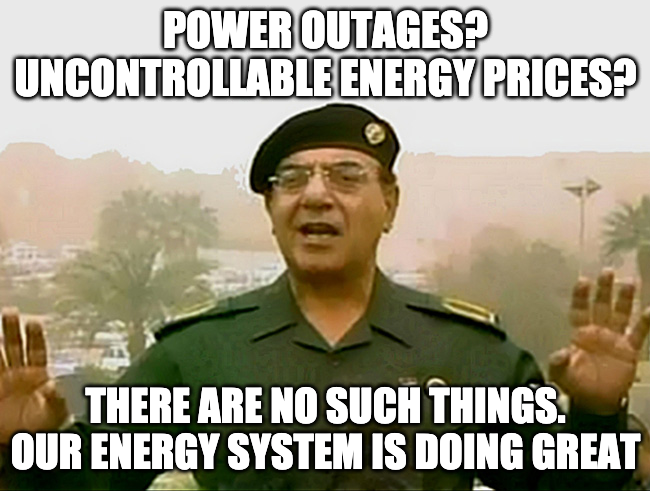 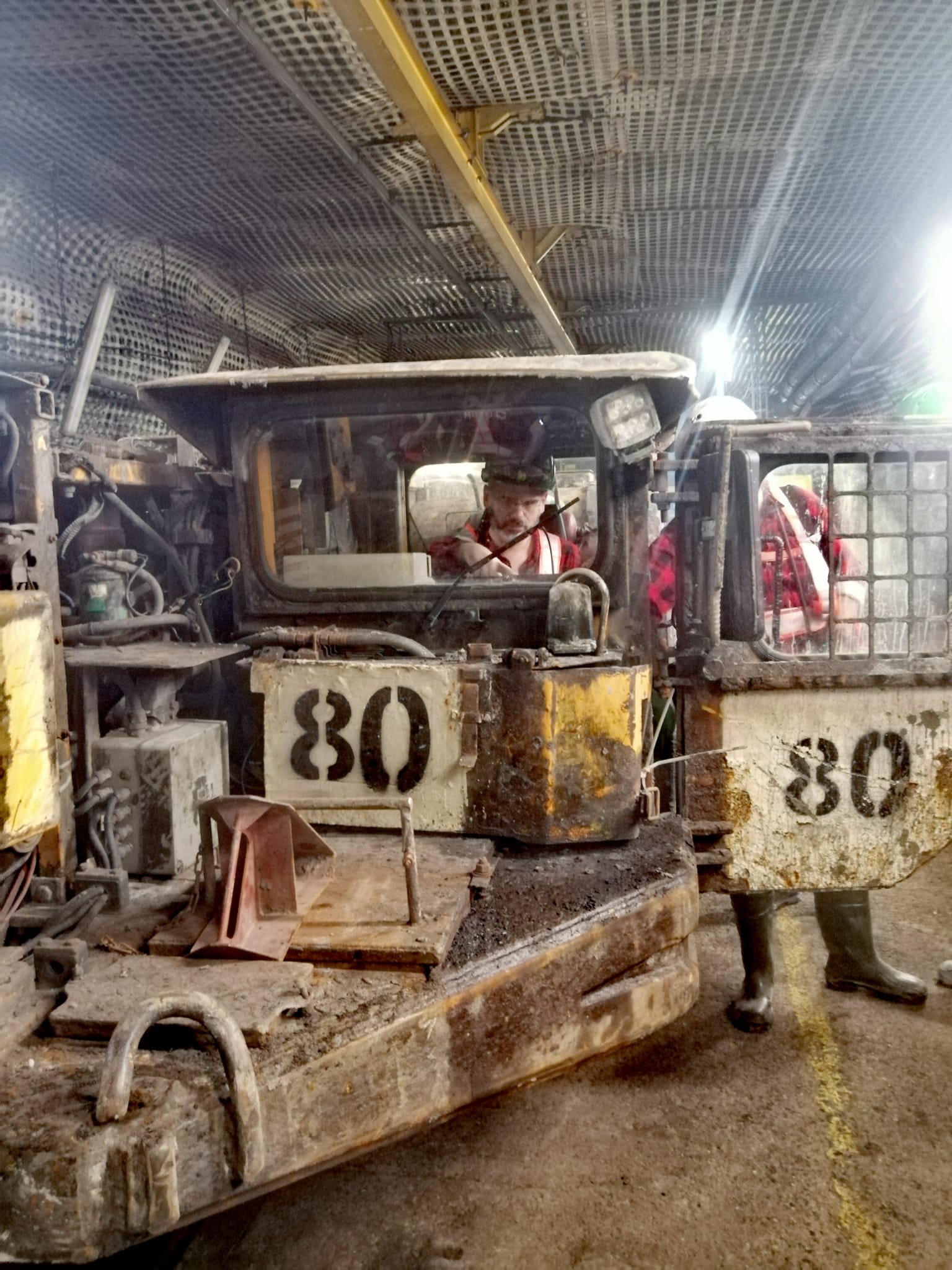 ‘Fossiele bronnen’ bestaan niet. Fossiele voorraden wel. De bron is de zon.
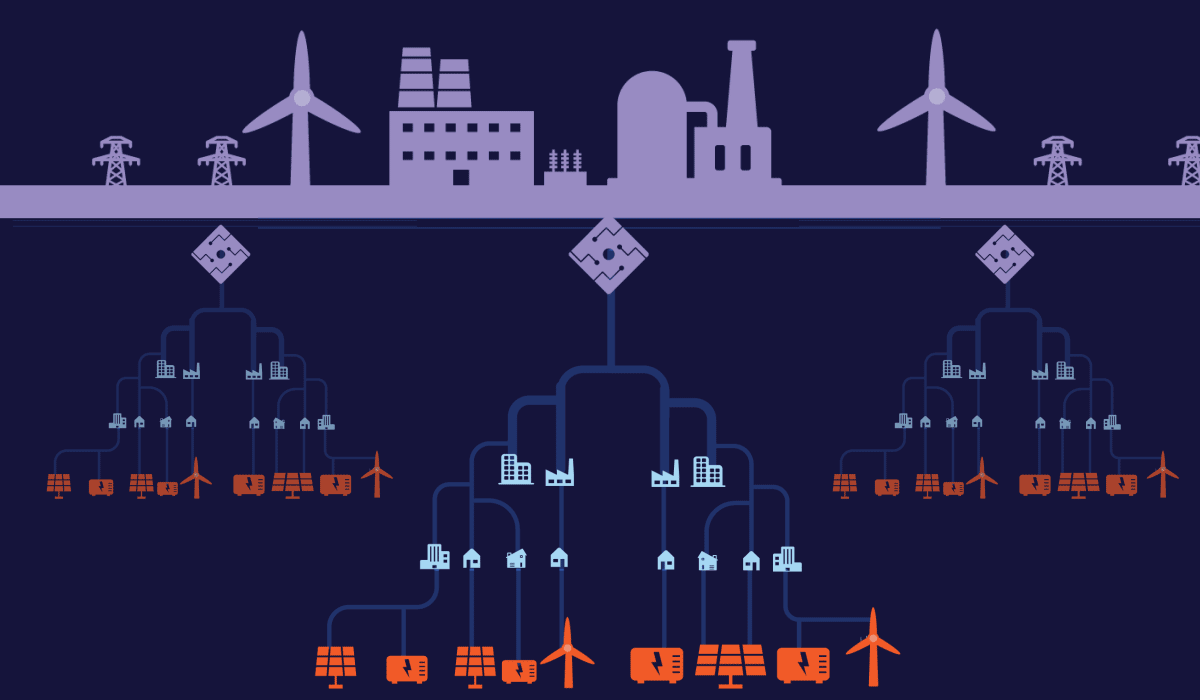 Laat leveringszekerheid plaatsmaken voor beschikbaarheid in plaats en tijd.
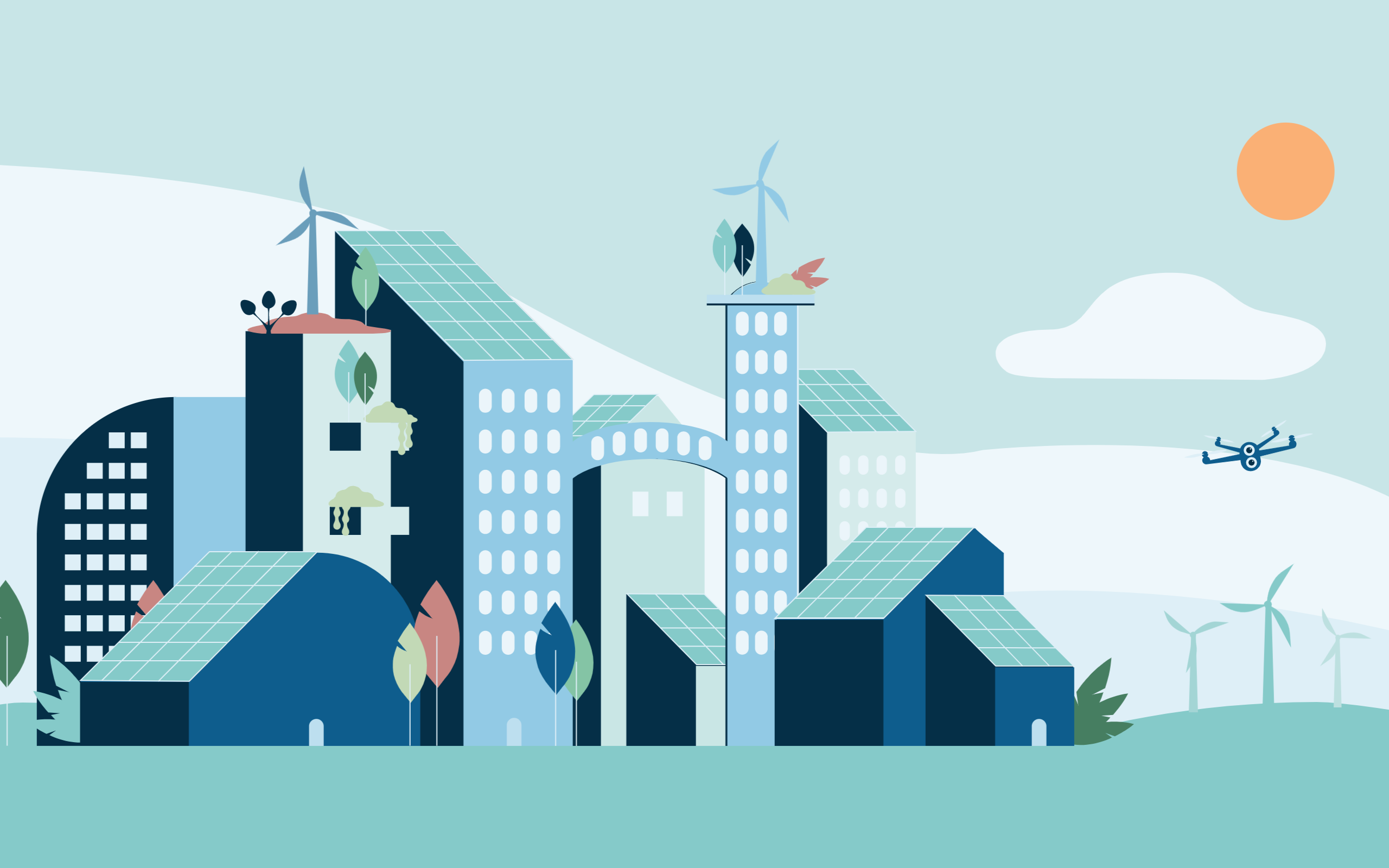 De Wereld van B ligt niet in de toekomst, maar nu in onze handen. Hoe ‘B’ kunnen wij vandaag al zijn?
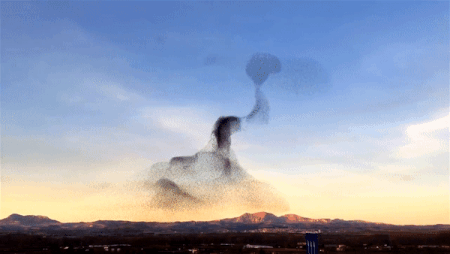 ‘Planning & control’ maakt plaats voor ‘sense & respond’. 
Van klassiek orkest naar jamsessie
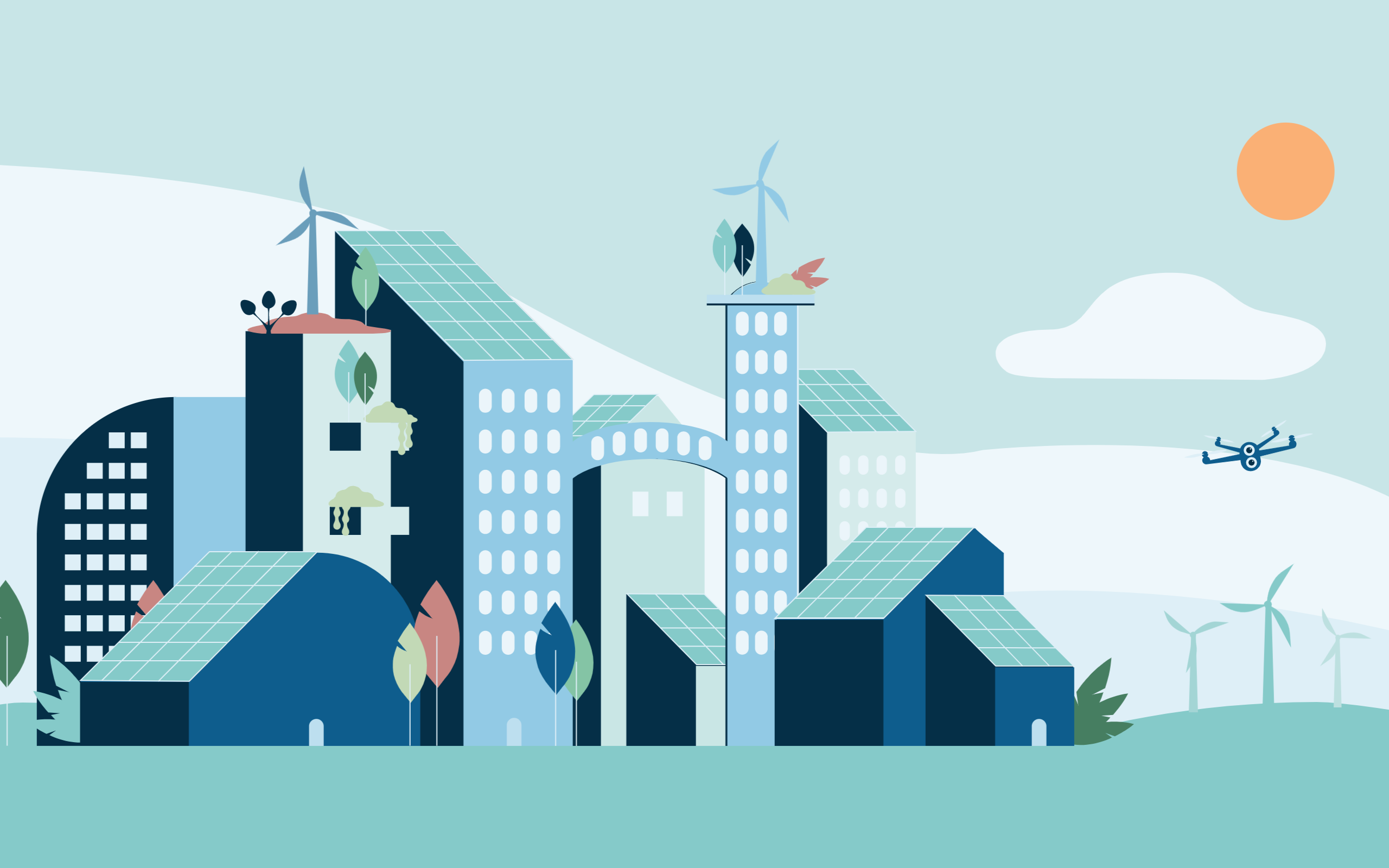 De Wereld van B: welkom in het nieuwe nu
www.dewereldvanb.nl